Reduce distractions
focus on Jesus
Social-media
Smartphones
Television
We have become afraid of not doing, and we avoid it by distracting ourselves…
– Bertrand Russell
Worship
Humans beings cannot live on social media feed alone.
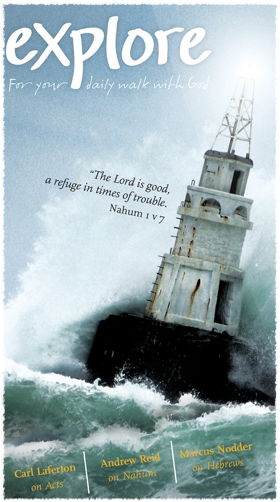 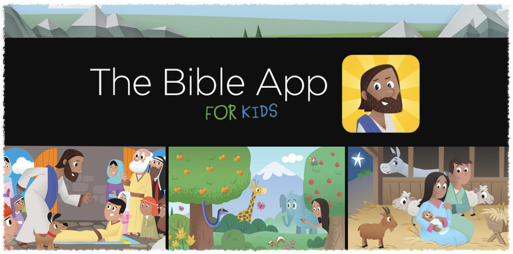 The Word
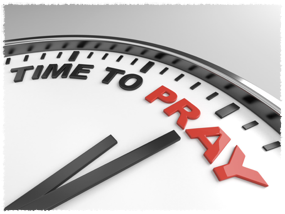 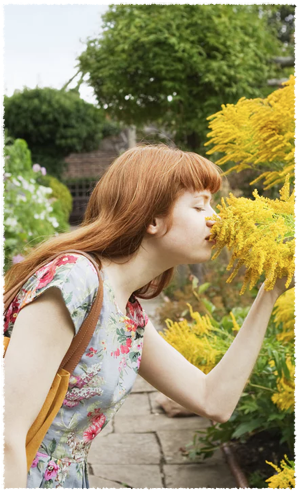 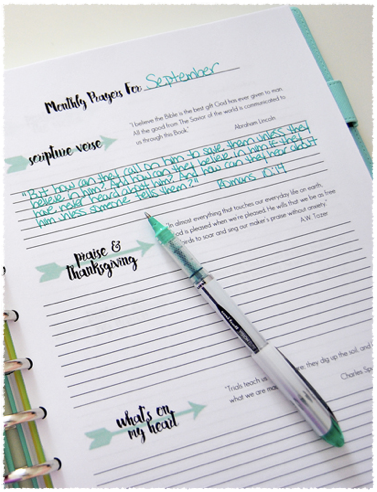 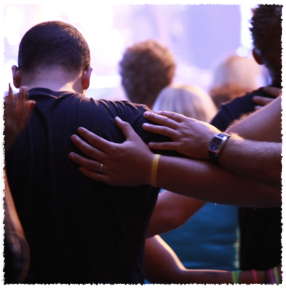 Pray
Reduce distractions
focus on Jesus